مرکز آموزشی ،درمانی و تحقیقاتی قلب دکتر حشمت رشت 
تیم مدیریت آموزشی گروه قلب و عروق
آموزش اصول پرونده نویسیبرگزار کننده : دکتر امیر اریس متخصص قلب و عروق فلوشیپ اینترونشنال کاردیولوزی ـ عضو هیئت علمی گروه قلب
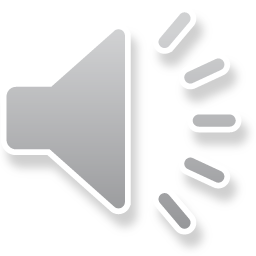 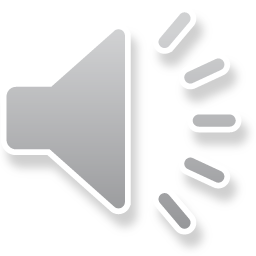 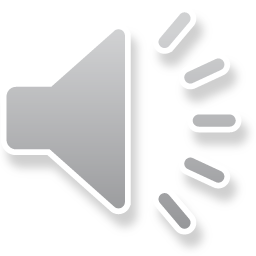 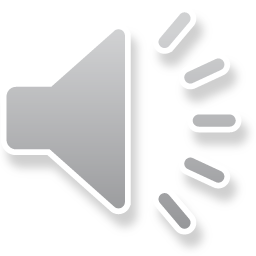 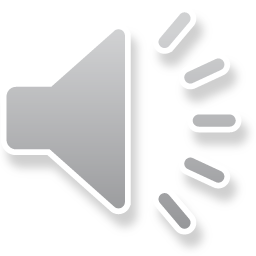 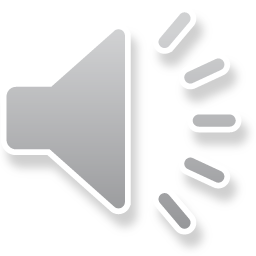 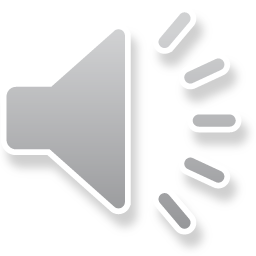 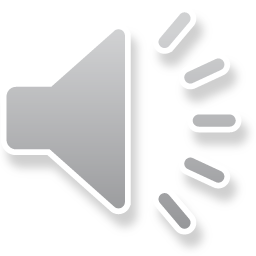 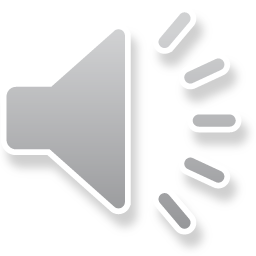 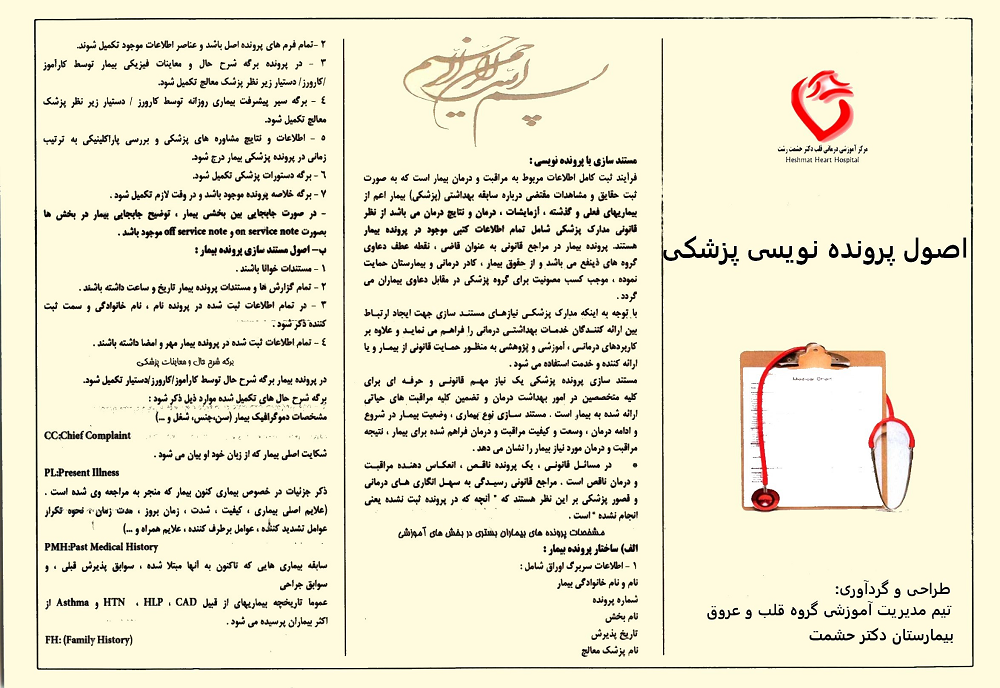 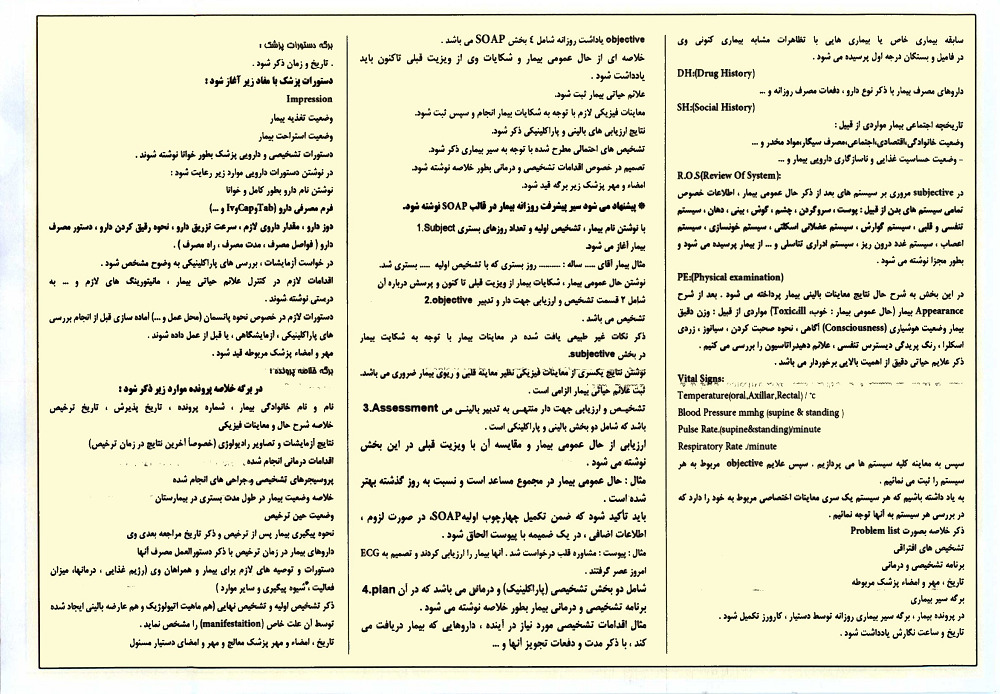 پایان